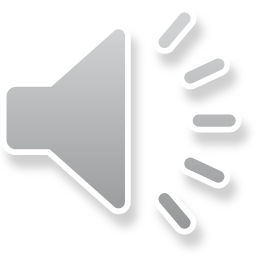 Curriculum vitae
Sara ruggiero
Informazioni personali
Le informazioni personali sono state rimosse nel rispetto della privacy
Nome e Cognome
Foto
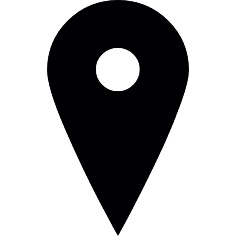 Torino (IT)
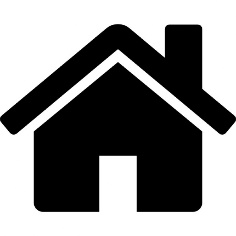 Indirizzo
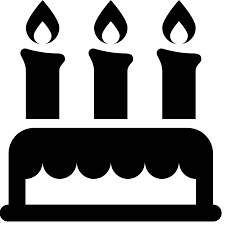 Data di Nascita
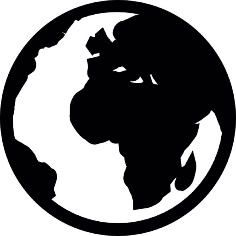 Nazionalità
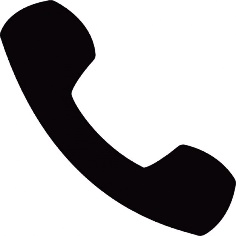 Numero di telefono
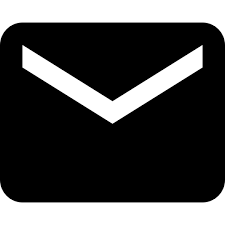 indirizzoemail@mail.it
ISTRUZIONE E FORMAZIONE
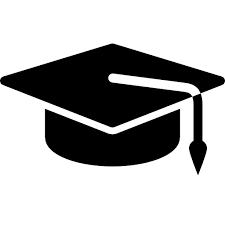 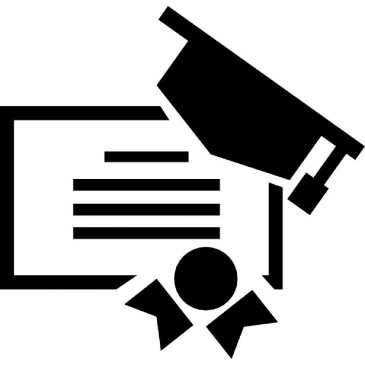 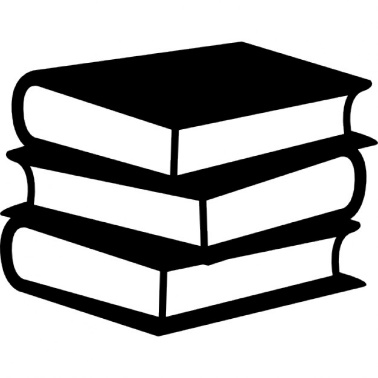 ESPERIENZE PROFESSIONALI
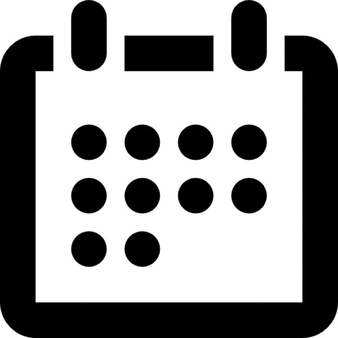 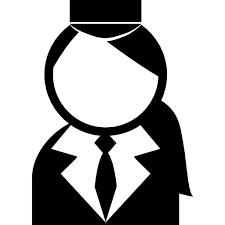 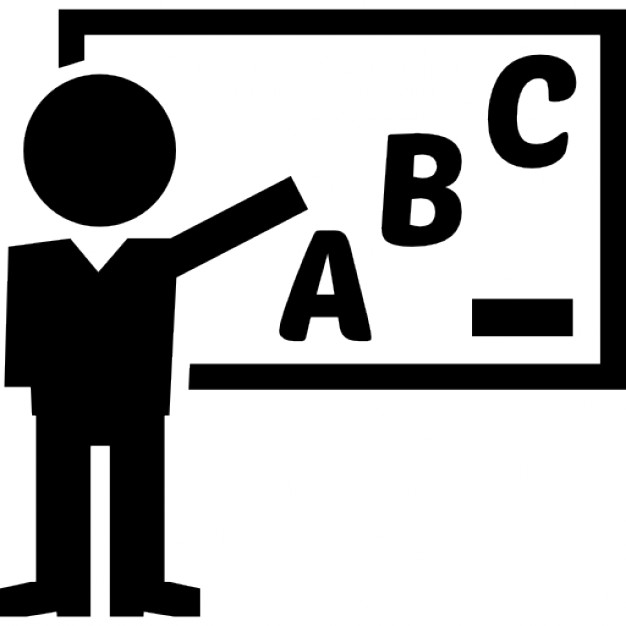 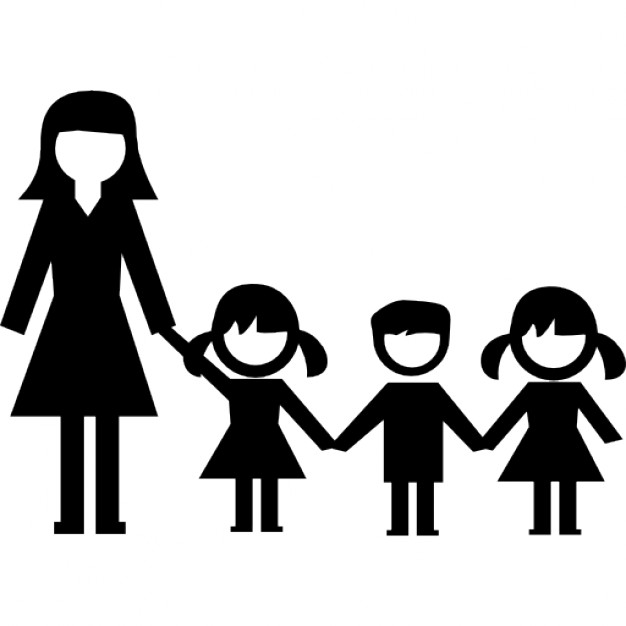 2018-2019

Attività di STEWARDING presso l’Allianz Stadium di Torino
2017-2018

Tirocinio formativo nella SCUOLA MEDIA «Peyron» (TO) di 150h affiancando l’insegnante di lingua francese
2017

Servizio di ACCOGLIENZA e supporto ai visitatori del Salone del Libro presso Lingotto Fiere (TO)
2011-2014

Attività di ANIMAZIONE (a titolo gratuito) per i bambini durante la stagione estiva
Competenze linguistiche
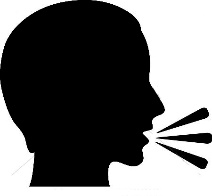 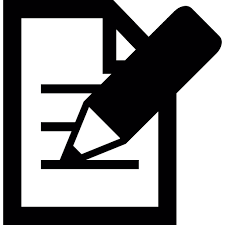 ITALIANO
INGLESE
FRANCESE
TEDESCO
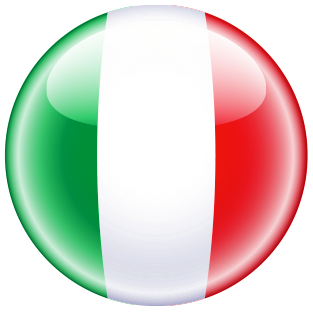 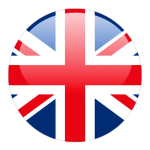 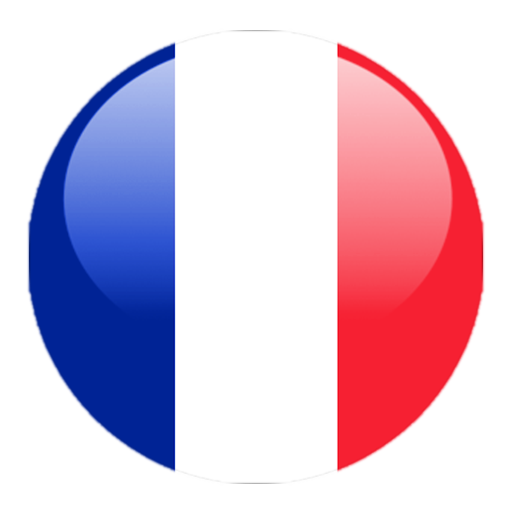 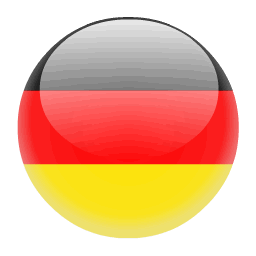 SOGGIORNI SCOLASTICI ALL’ESTERO E CERTIFICAZIONI LINGUISTICHE
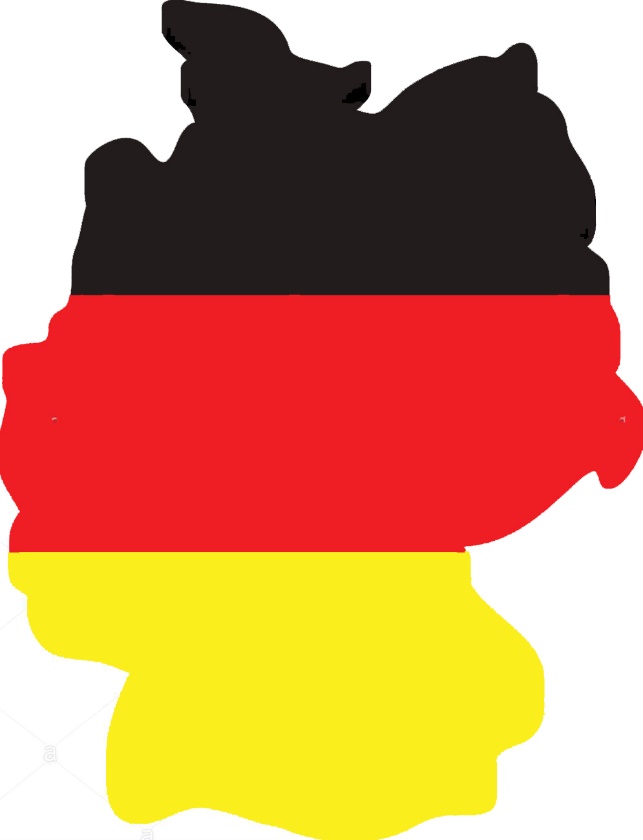 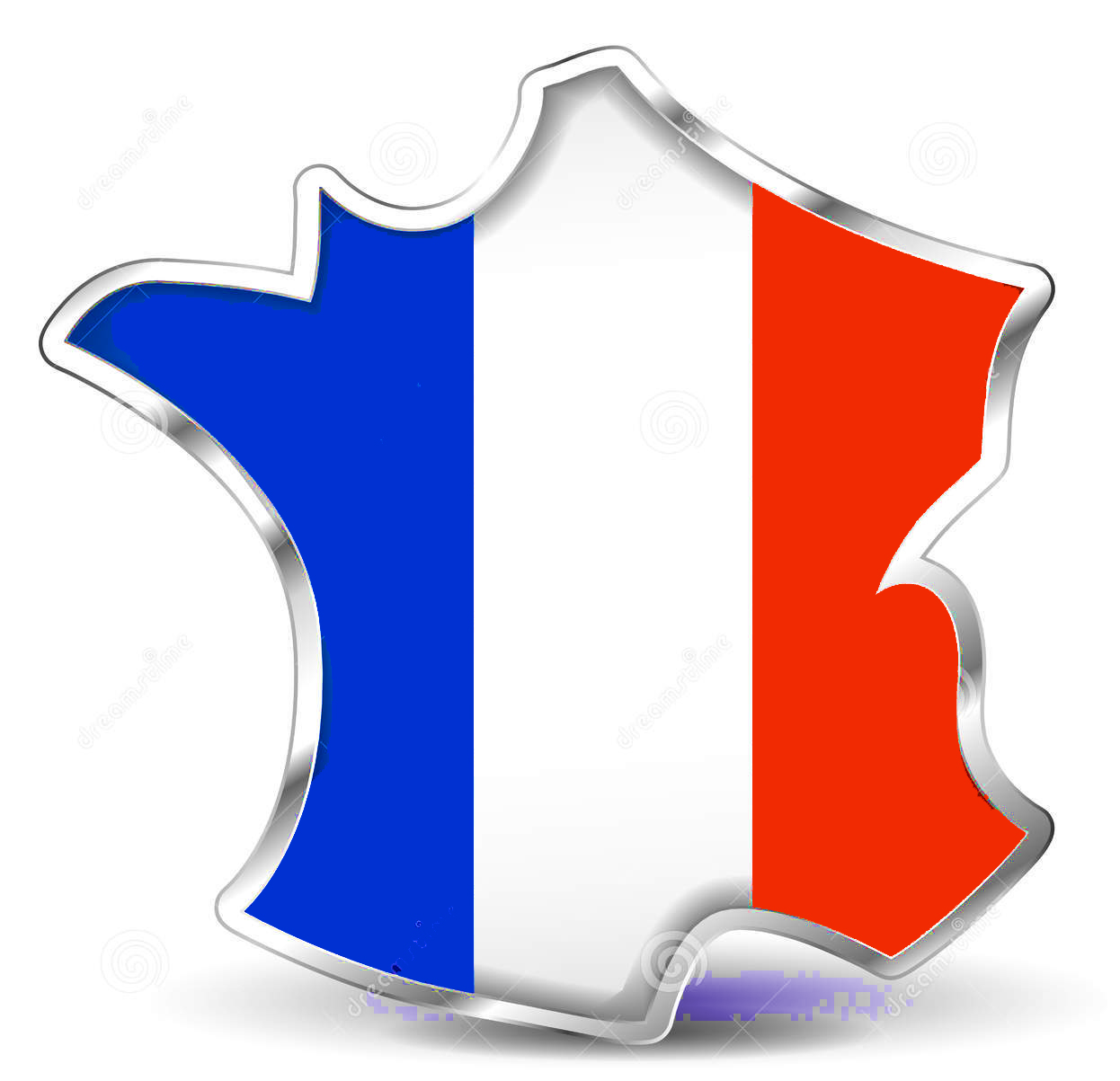 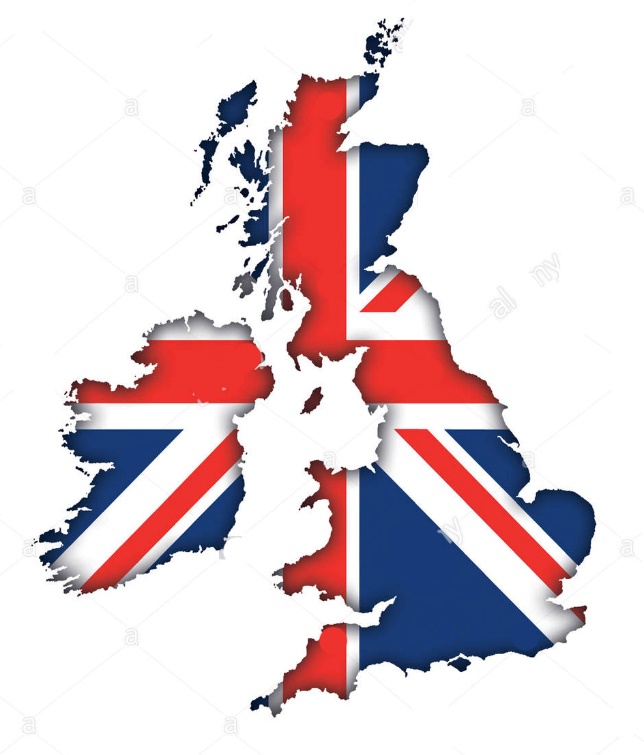 DELF B2 + ESABAC
GOETHE-ZERTIFIKAT B1
NICE (FR) 2013
PARIS (FR) 2015
KÖLN (DEU) 2017
+
WIEN (AUT) 2014
FCE B2
LONDON (UK) 2011
BRIGHTON (UK) 2014
DUBLIN (IRL) 2014
COMPETENZE INFORMATICHE
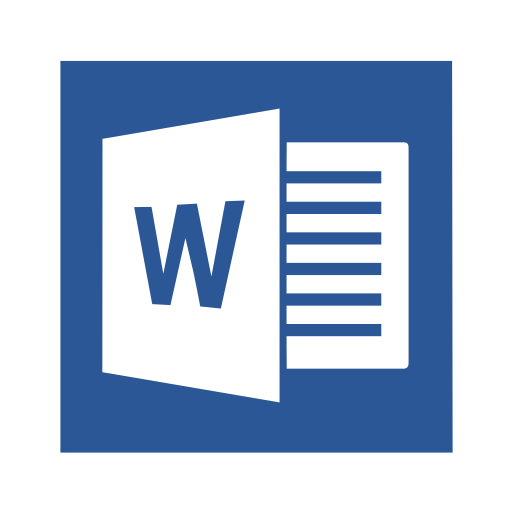 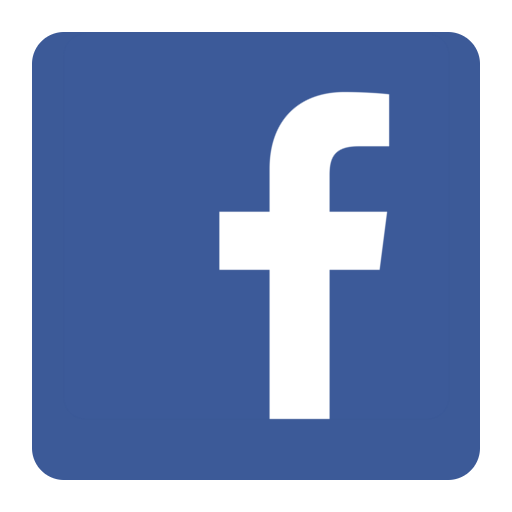 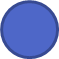 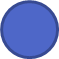 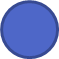 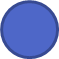 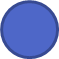 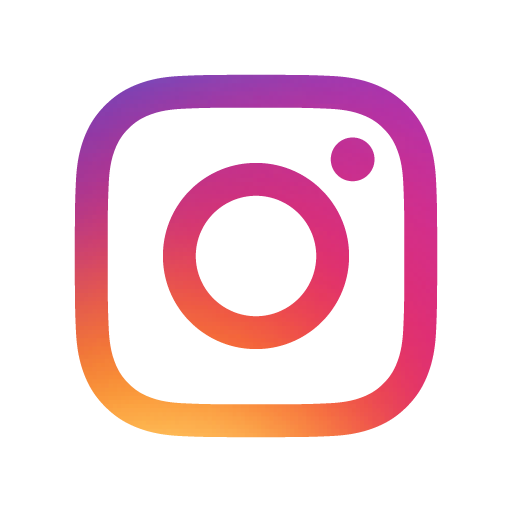 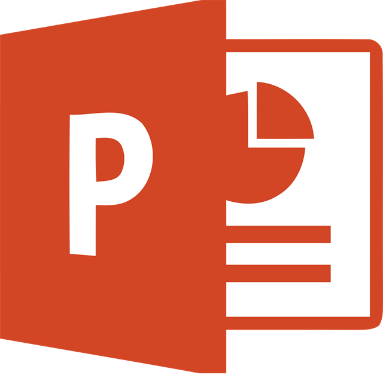 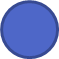 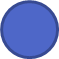 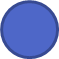 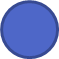 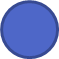 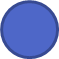 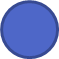 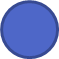 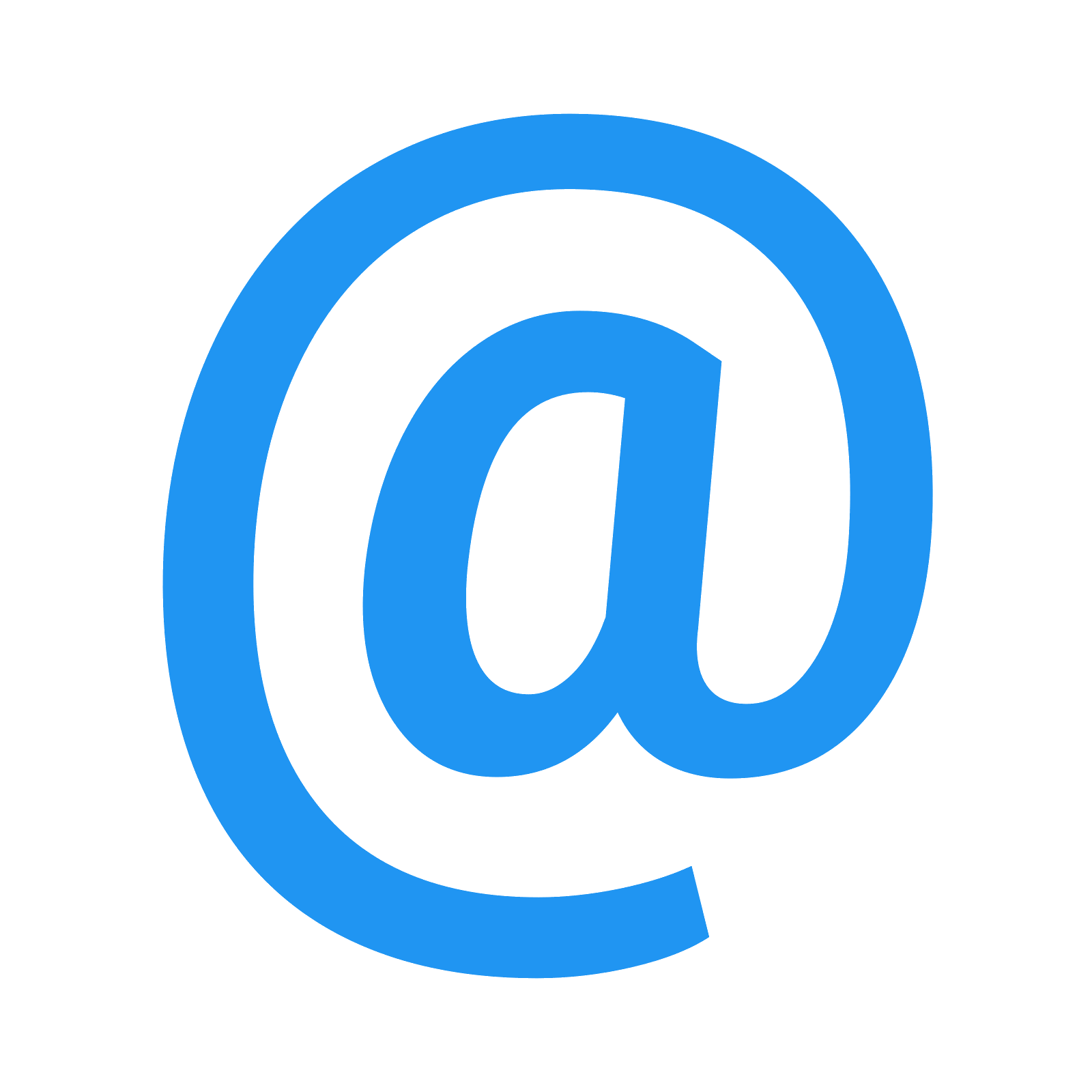 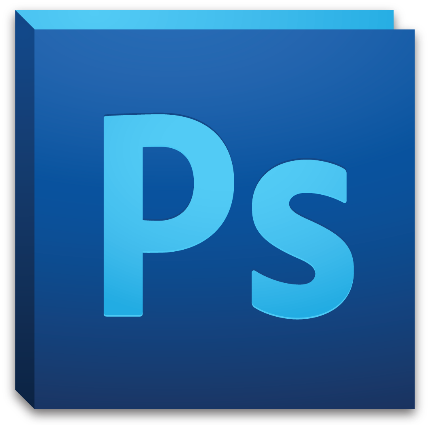 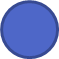 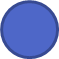 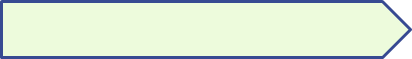 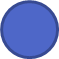 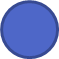 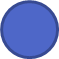 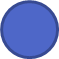 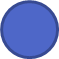 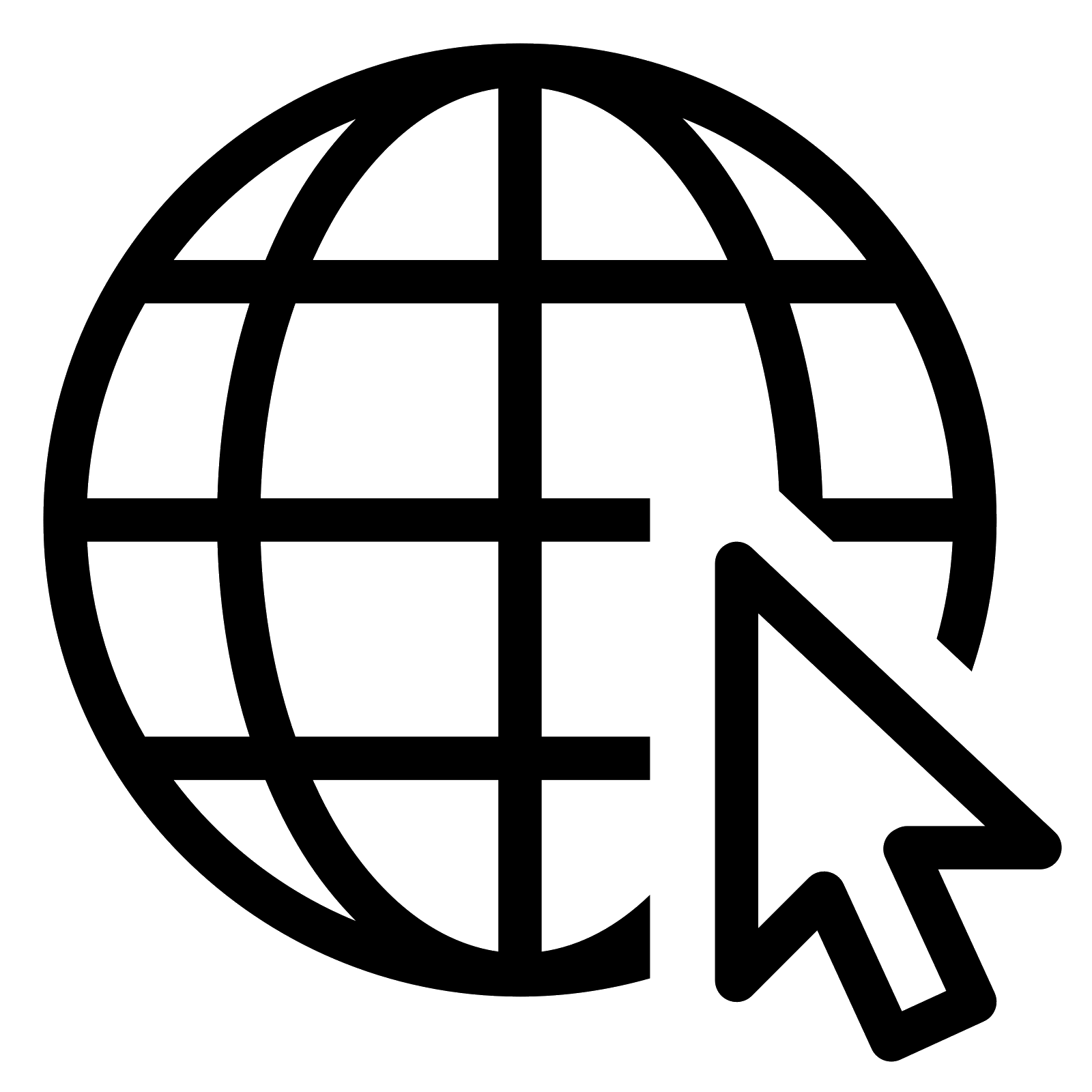 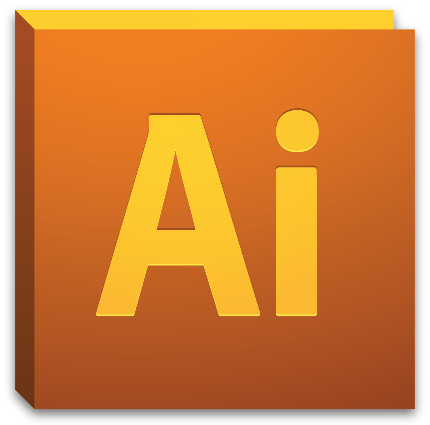 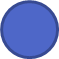 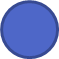 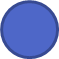 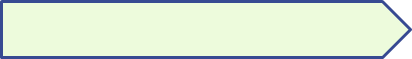 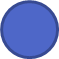 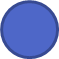 COMPETENZE GENERALI
PATENTI
PATENTE B
Grazie per l’attenzione!